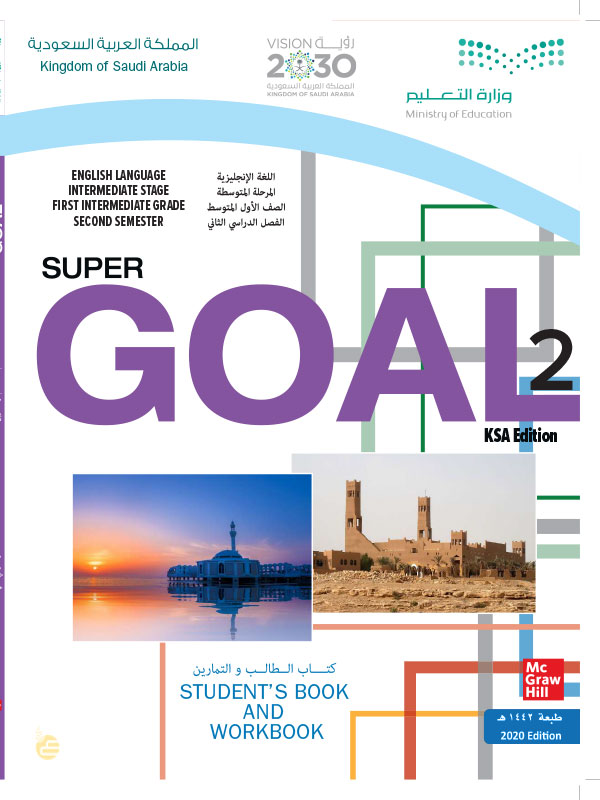 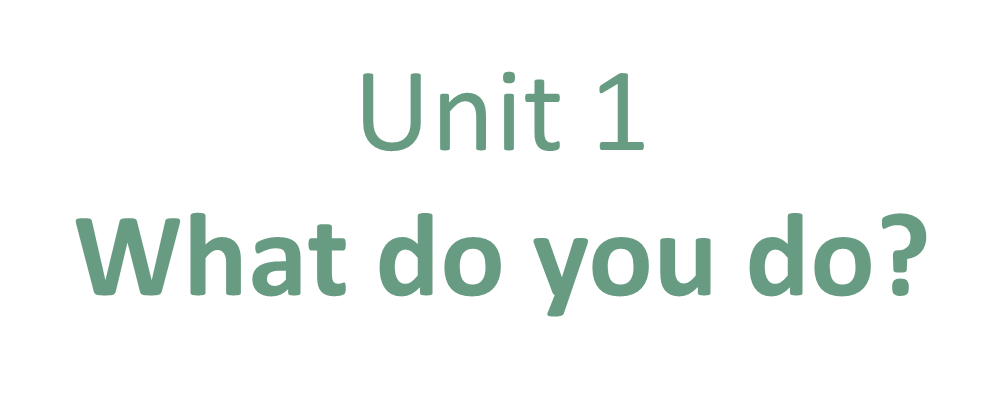 Listen & Discuss
COVID 19
☺ Avoid gathering !
☺ wear a mask before going out
☺ Social distancing is not a choice, it is a must!
☺ Keep a distance of 2 meters to avoid accountability
☺ Wash hands constantly
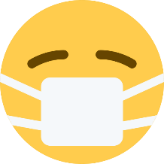 بسم الله الرحمن الرحيم
Day
Date
LEARNING OBECTIVES
01  List a number of jobs 
02  Describe job activity 
03  Discuss future jobs using " want "
04  Ask questions about jobs correctly
05  Answer questions about jobs correctly
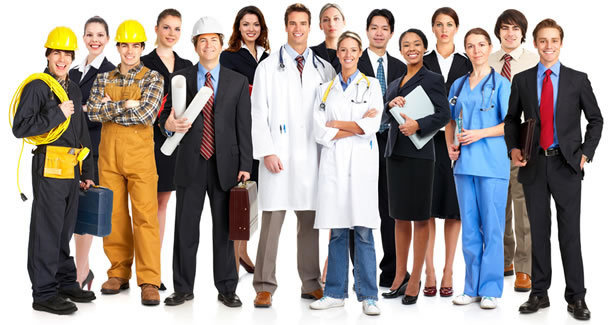 Vocabulary
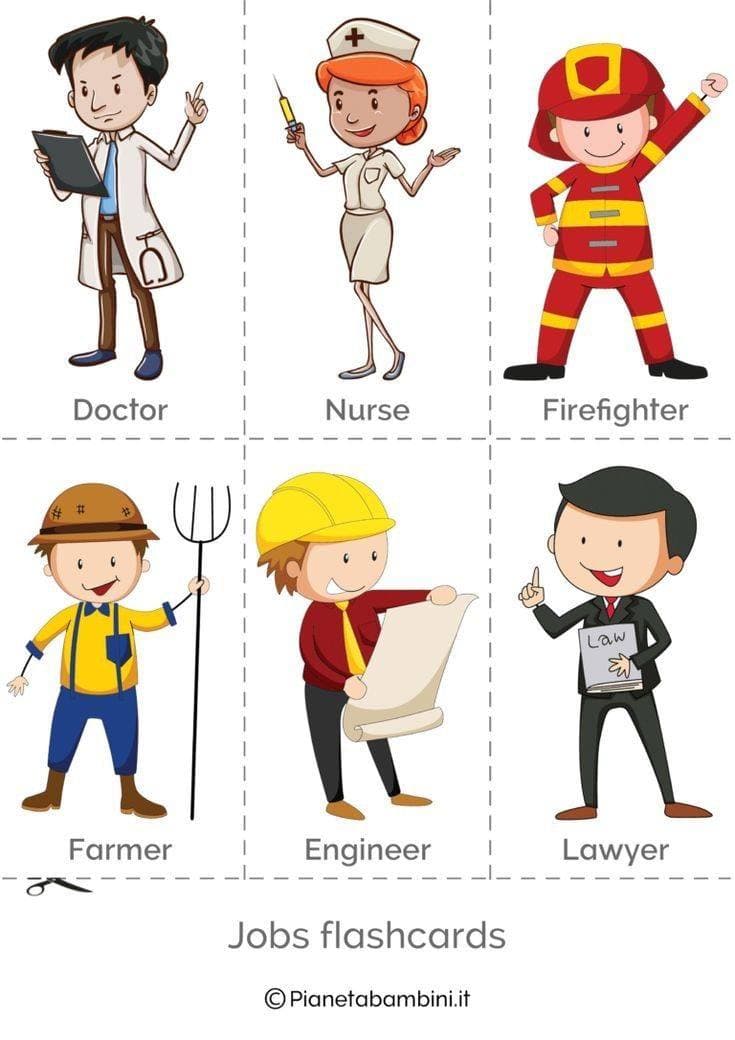 Vocabulary
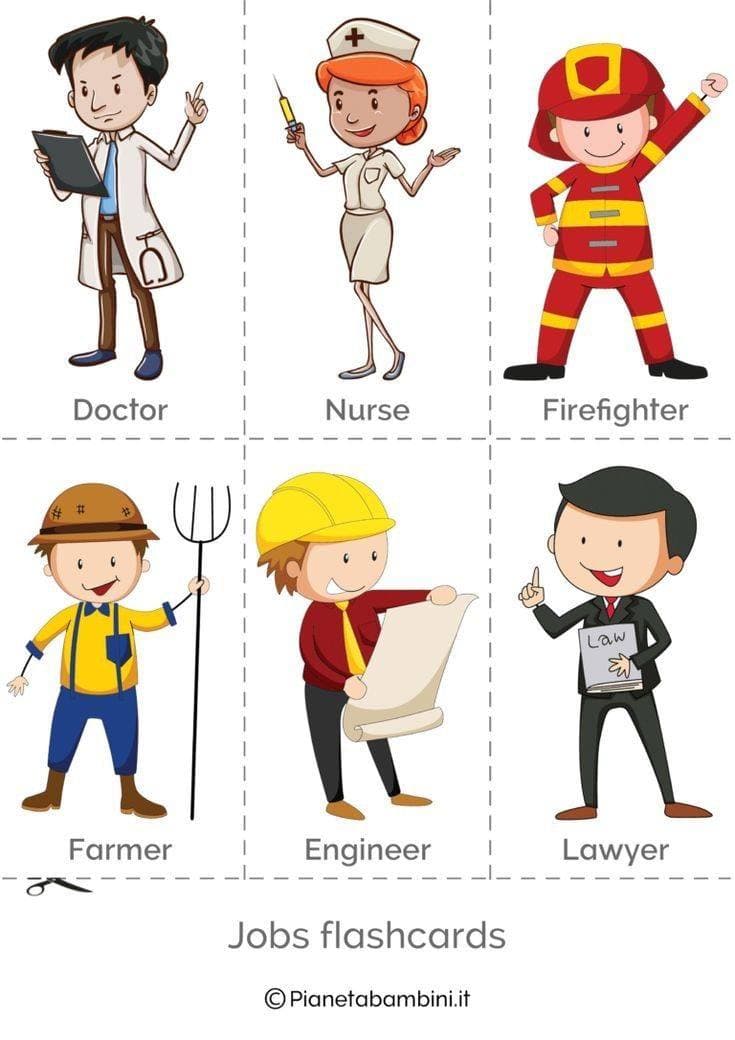 Vocabulary
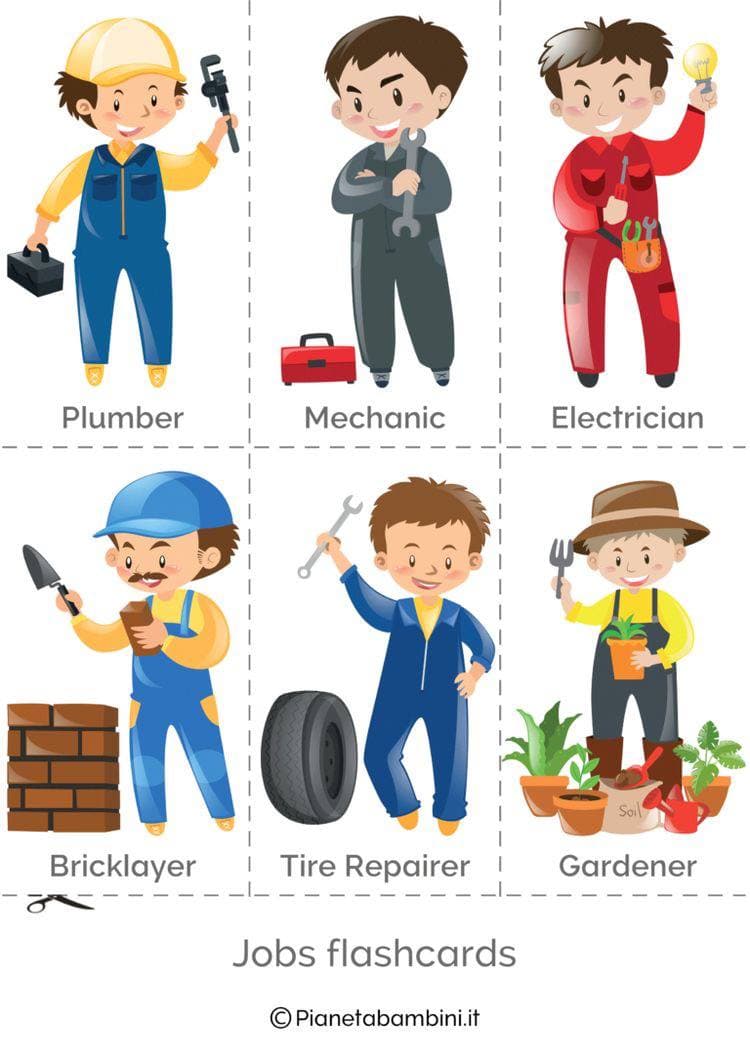 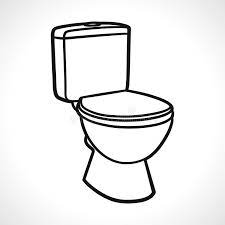 Vocabulary
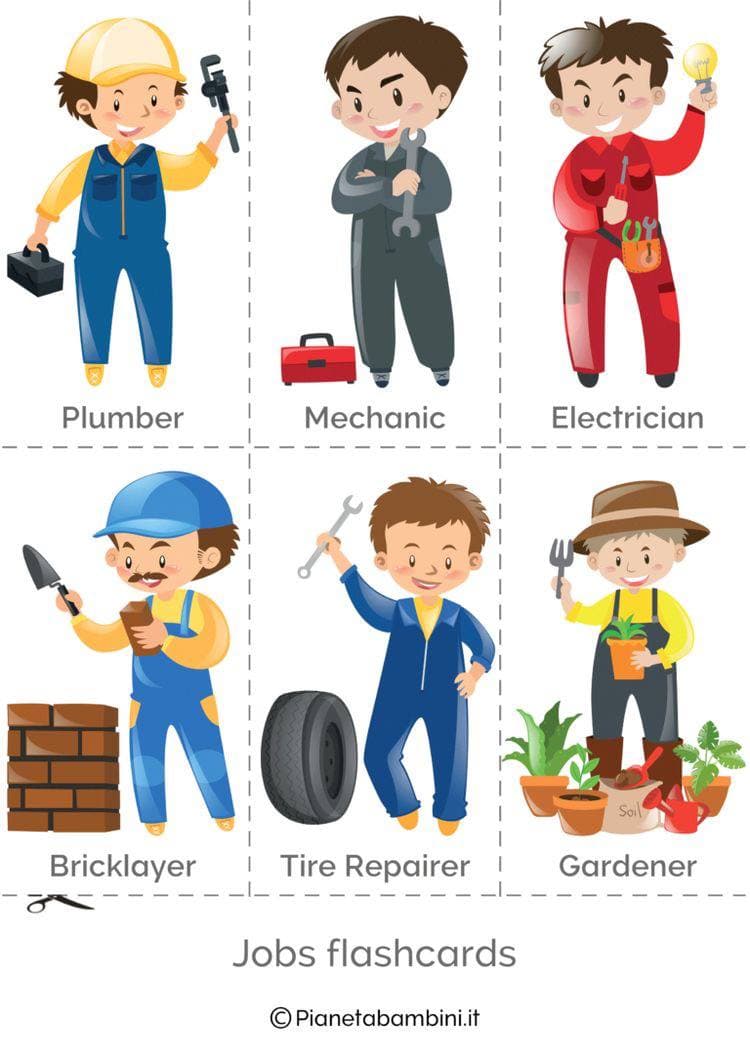 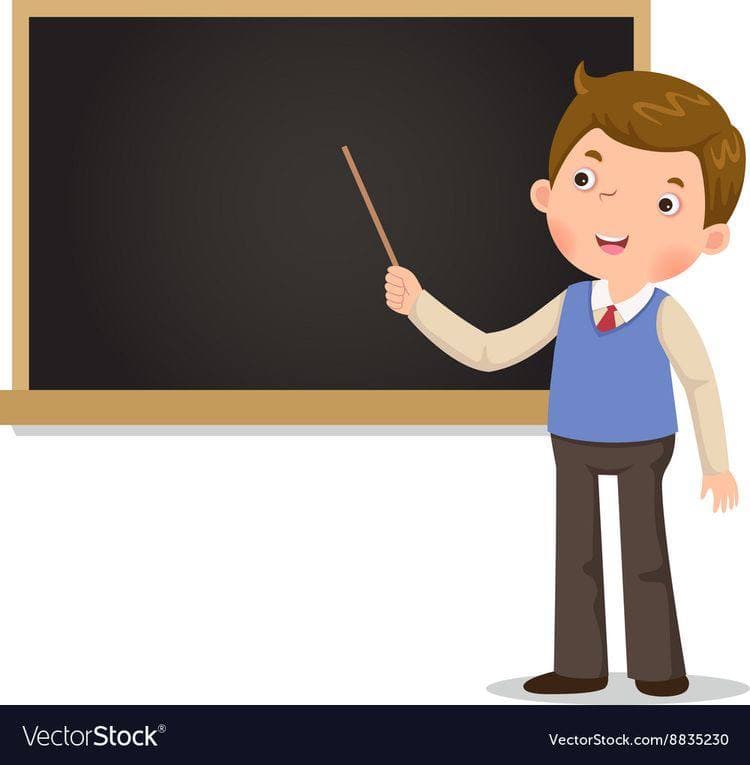 Teacher
Look at the information about the boys.
What do they want to be?
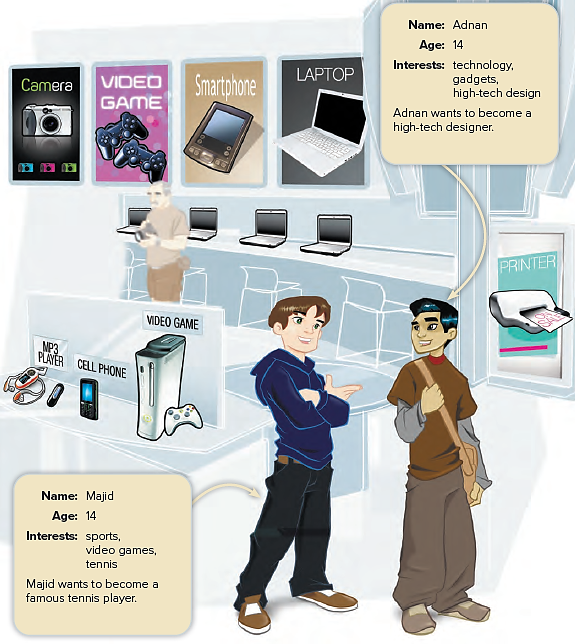 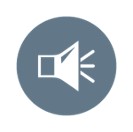 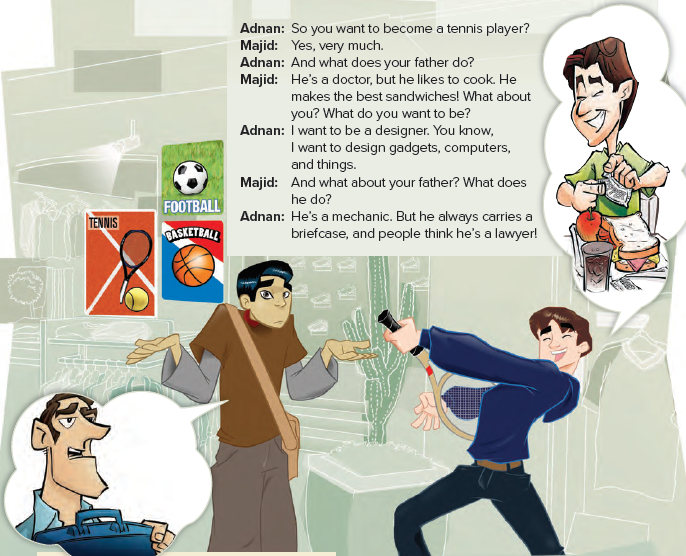 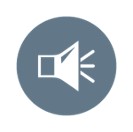 Practice
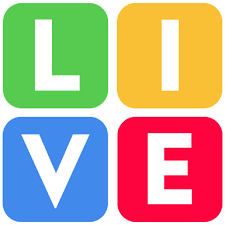 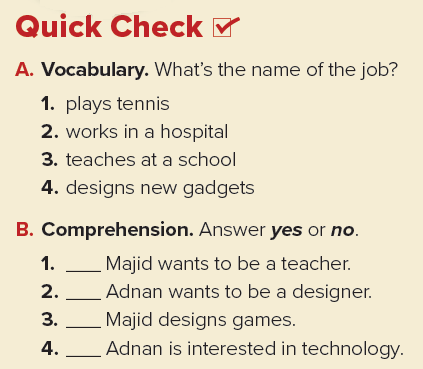 Tennis player  
Nurse / Doctor  
Teacher  
High-tech designer
no
yes
no  
yes
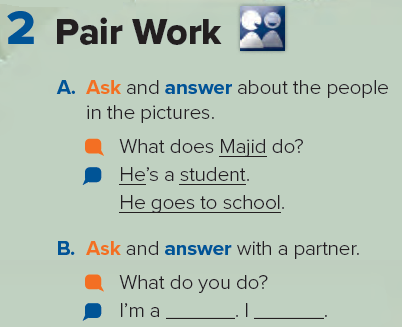 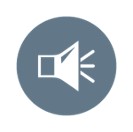 Homework
Page 89
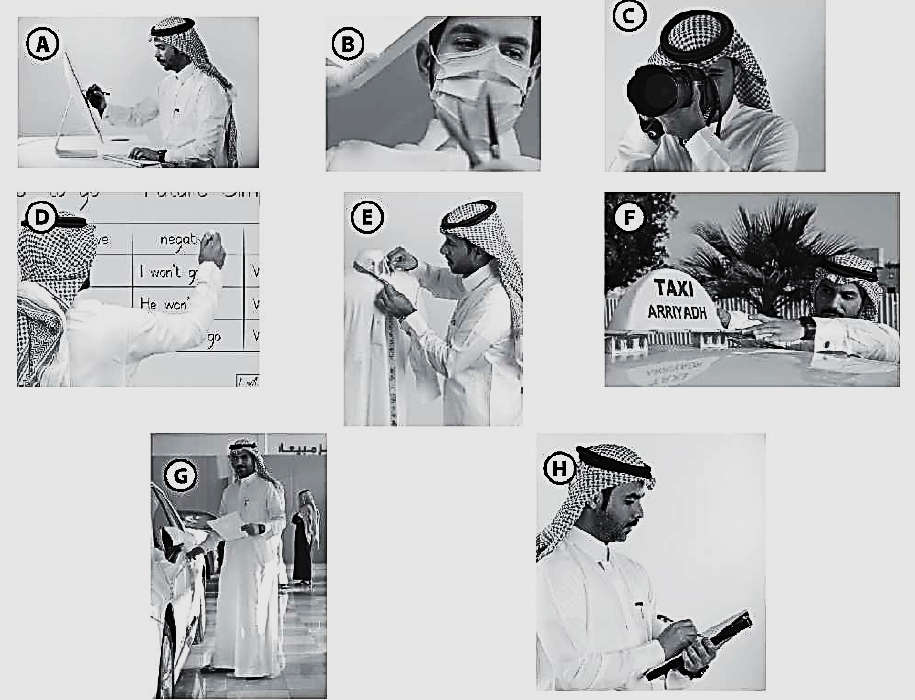 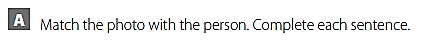 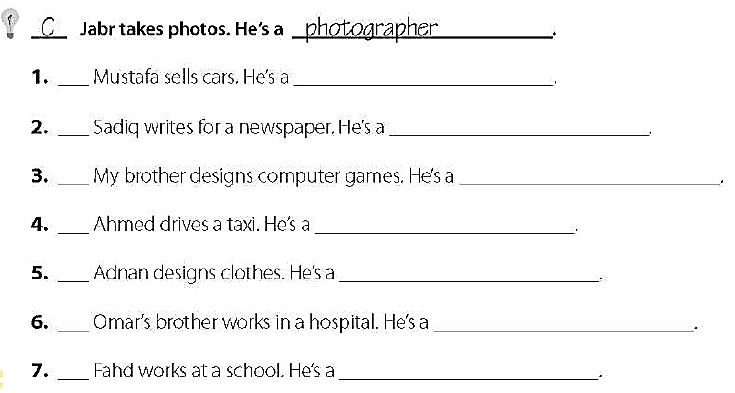 G
salesperson
H
reporter
high – tech designer
A
taxi driver
F
E
fashion designer
Nurse - doctor
B
D
teacher